Life Orientation: Life Skills
NQF 3
Apply learning & thinking skills & strategies in various contexts
Module 6
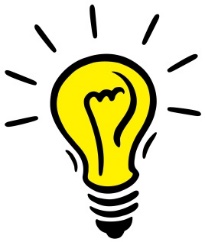 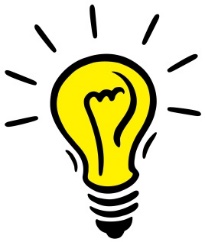 Think about it…
Can we exercise our mind & memory, or are we stuck with what we have?
Are there different methods for making decisions, or are we led by our emotions & circumstances?
What are creative ways of looking at problems that need to be solved?
Unit 6.1
Mnemonic techniques
What are mnemonic techniques?
Say: nee-mónick
A system to help you to remember a list or sequence
Example: making a special word, sentence, pattern of letters, or rhyme.
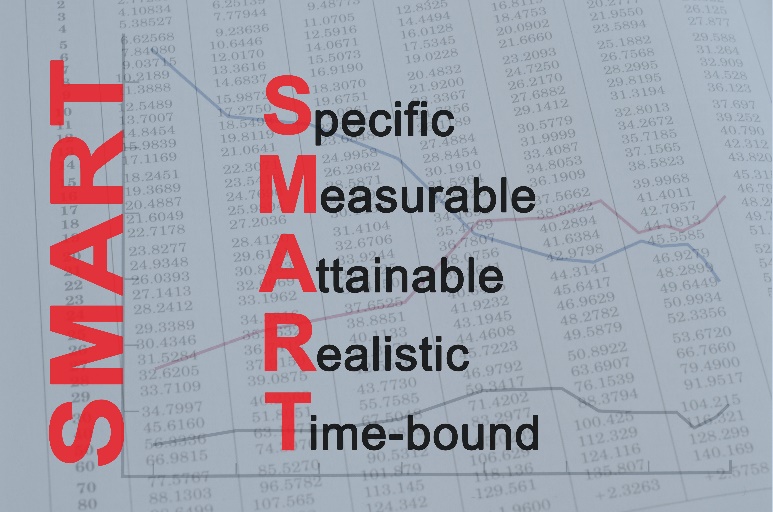 Mnemonic techniques for memory skills
Words:
Write down the first letter of each word in the list.
Use the letters to form a word.
Use the new word to create a mental picture of the concept.
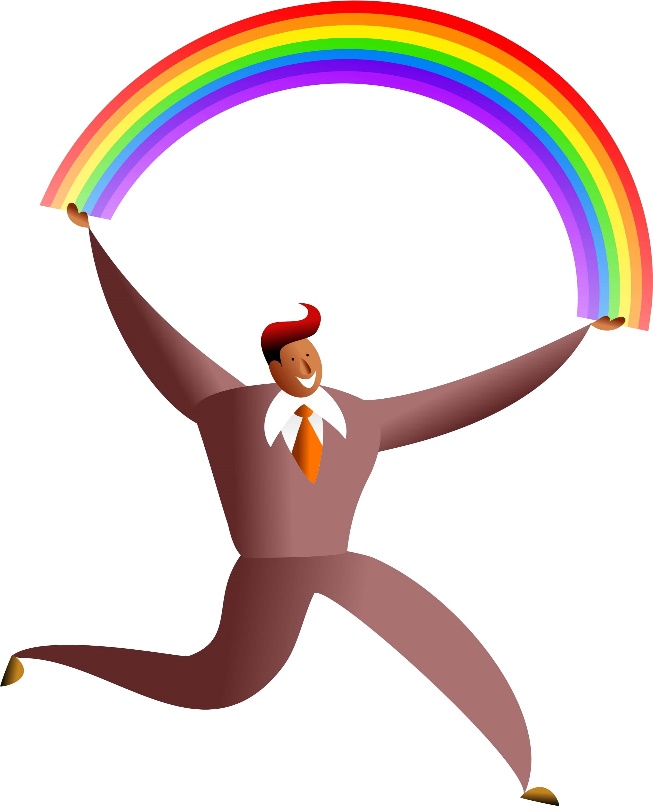 Figure 6.2: The well-known mnemonic “Roy G. Biv” is a useful way to remember the order of the colours of a rainbow
Mnemonic techniques for memory skills
Sentences:
Form a sentence with the first letter/parts of words
Associations:
Link a fact or number to something else 
Rhymes & tunes:
Use music & actions
Stories.
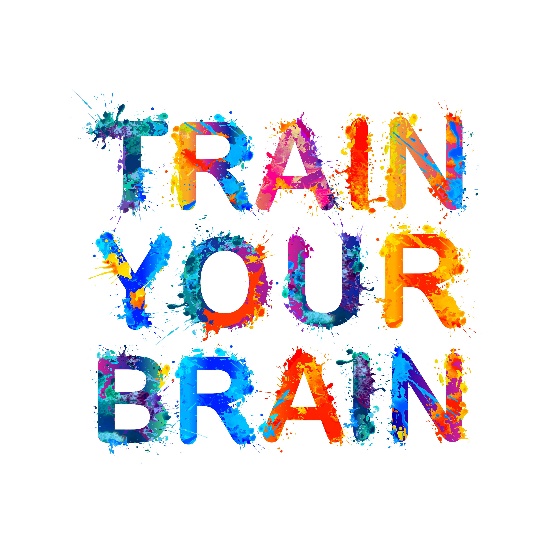 Learning activity 6.1
Module 6
Test your knowledge of this unit – and use mnemonic techniques – 
by completing Learning activity 6.1 in your Student’s Book.
Unit 6.2
Decision-making methods
Decision-making methods
Every day, you need to make decisions.
You need to think through your choices.
Use different methods to avoid bad decisions.
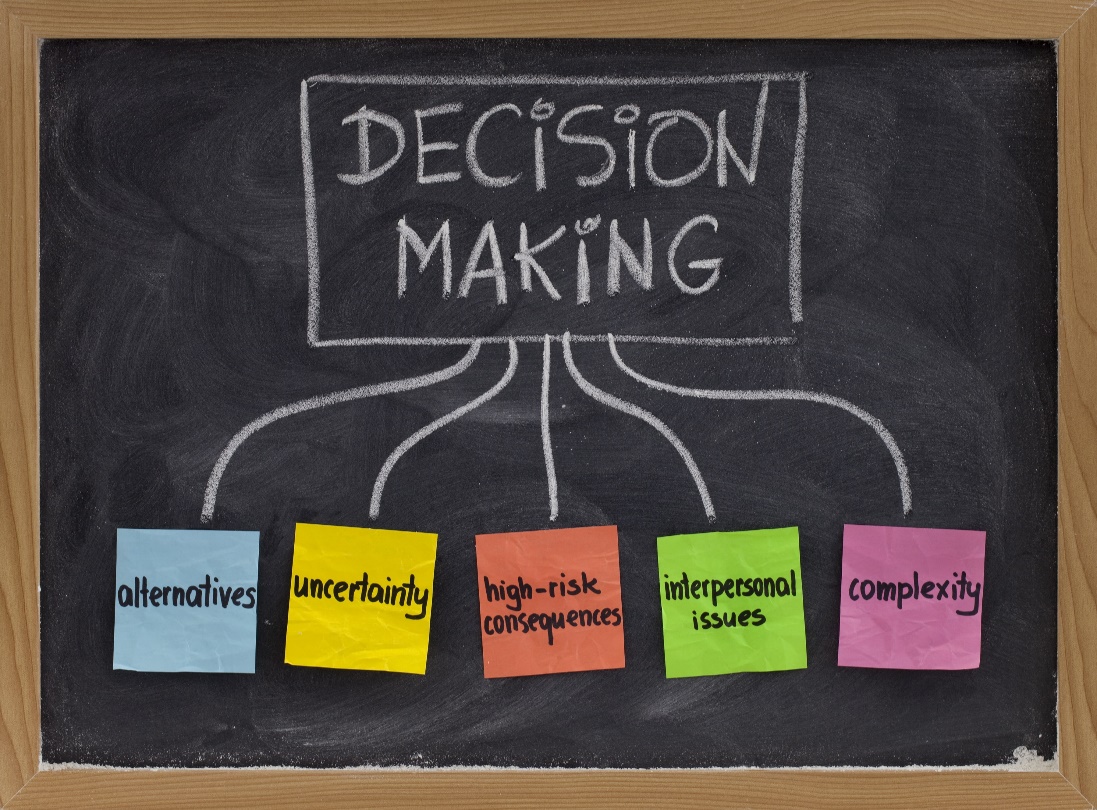 Decision-making methods
Compare the pros  & cons:
List advantages & disadvantages 
Think long-term
Do what will be best for you in future, and not just now.
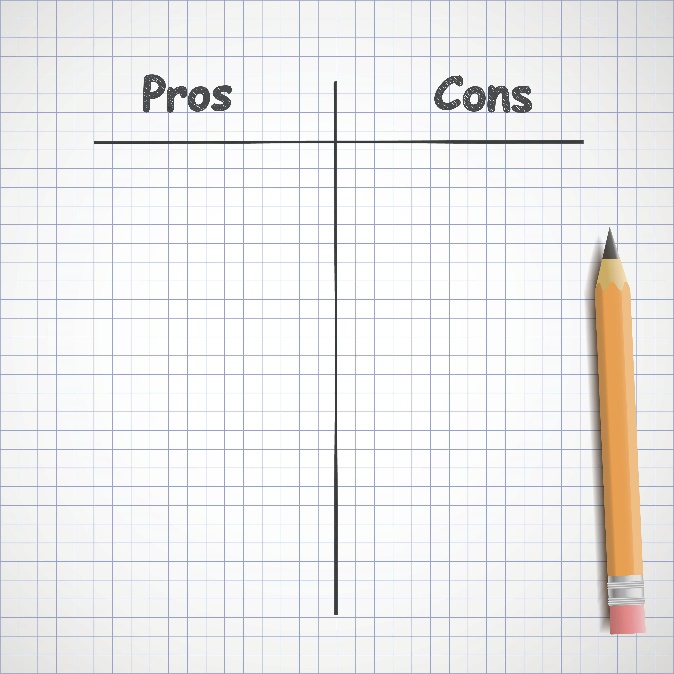 Figure 6.6: Making a list of pros and cons       can help you to weigh up the positives and negatives about your decision
Decision-making methods
Weigh up alternatives:
Write down all options
Work out pros & cons. 
Ask questions: 
Write them down or talk them over
Answer the questions honestly
Think logically.
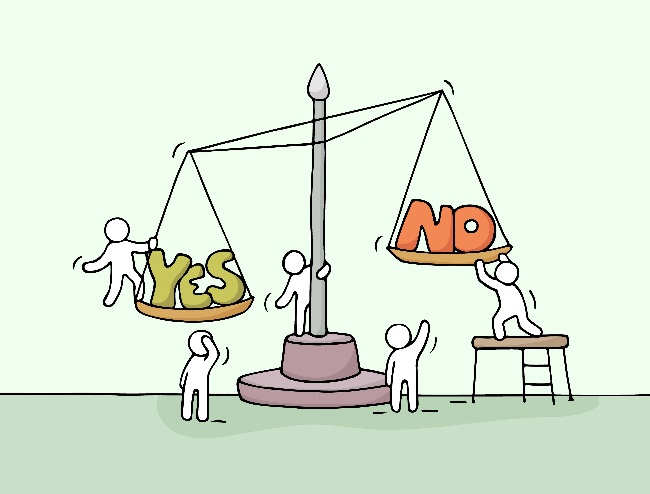 Decision-making methods
Find group consensus:
If the outcome affects others, talk through the options with them.
Seek outside advice from people:
Who you know & respect
Who aren’t affected by your decision (neutral)
Individually to get an unbiased response.
Click here to play this video.
Learning activity 6.2
Module 6
Test your knowledge of this unit – and practise decision-making methods – by completing Learning activity 6.2 in your Student’s Book.
Unit 6.3
Problem-solving methods & creative thinking skills
Conventional thinking methods
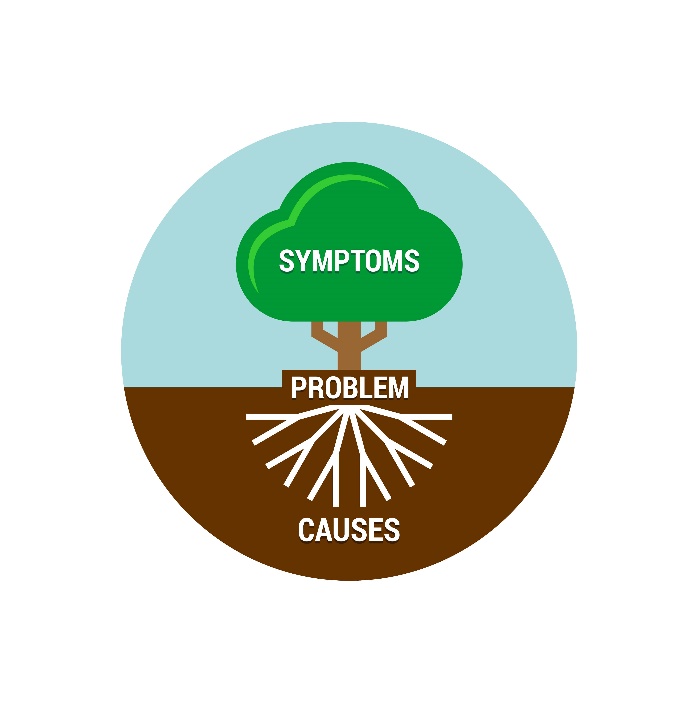 Identify the cause & effect.
Find the root cause (it may be deeper than you think).
Use reasoning.
Figure 6.12: Unfortunately, many “solutions” are only aimed at lessening the distress or pain of the symptoms, and don’t attend to or reach the root causes
Conventional thinking methods
Table 6.4: Types of reasoning
Learning activity 6.3
Module 6
Test your knowledge of this section by completing Learning activity 6.3 in your Student’s Book.
Unconventional thinking methods
Creative thinking = thinking beyond the obvious
Doesn’t follow established patterns of thought
Generates new ideas
Allows for innovation.
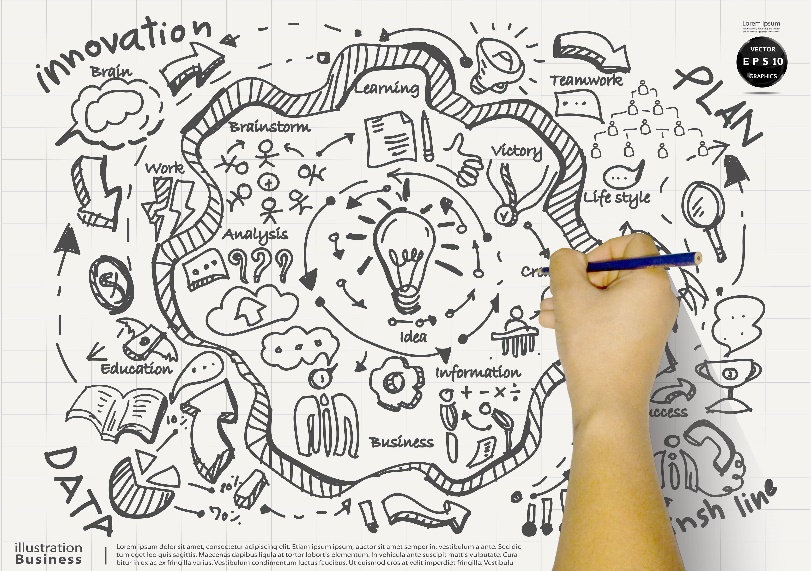 Unconventional thinking methods
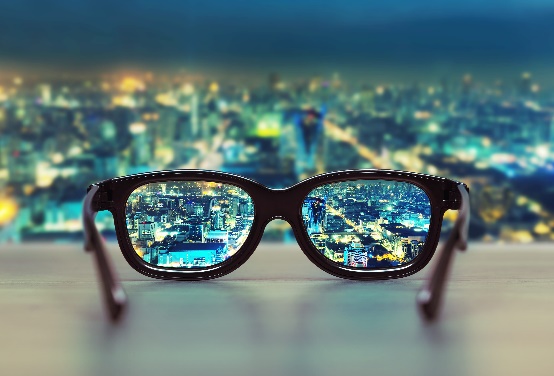 Think creatively:
Look through other lenses
Brainstorm.
 Think laterally (from another angle)
Generate innovative ideas:
Combine facts to form a new concept 
Find new uses for familiar objects
Make random associations
Use whole brain thinking.
Unconventional thinking methods
Table 6.5: Herrmann’s styles of thinking
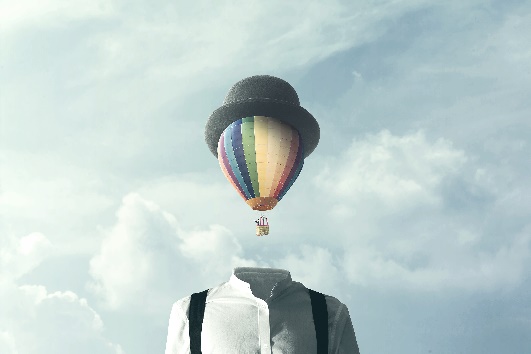 Learning activity 6.4
Module 6
Test your knowledge of this section – and practise unconventional thinking skills – by completing Learning activity 6.4 in your Student’s Book.
Portfolio task 1
Complete Portfolio task 1 in your Student’s Book. This is a formal test.